2020政府信息公开年度报告
张店区信访局
《张店区信访局2020年政府信息公开工作年度报告》的编制依据是什么？
《张店区信访局2020年政府信息公开工作年度报告》的主要内容有哪些？
《张店区信访局2020年政府信息公开工作年度报告》所列数据的统计期限是什么？
目
录
淄博市张店区信访局2020年度政府信息公开工作的总体情况如何？
张店区信访局2020年度政府信息公开工作的主动公开情况如何？
张店区信访局2020年度政府信息公开工作的依申请公开情况如何？
张店区信访局2020年度政府信息公开工作的渠道有哪些？
《张店区信访局2020年政府信息公开工作年度报告》的编制依据是什么？
《张店区信访局2020年政府信息公开工作年度报告》是根据《中华人民共和国政府信息公开条例》的要求，由淄博市张店区信访局编制。
《张店区信访局2020年政府信息公开工作年度报告》的的主要内容有哪些？
报告全文包括总体情况、主动公开政府信息情况、收到和处理政府信息公开申请情况、政府信息公开行政复议和行政诉讼情况、存在的主要问题及改进情况，并含相关指标统计表等。
《张店区信访局2020年政府信息公开工作年度报告》所列数据的统计期限是什么？
本年度报告中所列数据统计期限从2020年1月1日到2020年12月31日止。
淄博市张店区信访局2020年度政府信息公开工作的总体情况如何？
2020年，张店区信访局根据《政府信息公开条例》修订后新的工作要求，健全工作机制、拓宽信息公开渠道，有序推进我局政府信息公开工作。坚持“公开为原则，不公开为例外”，将政府信息公开工作与张店区信访局重点目标任务相结合，及时更新、发布有关信息。积极参加区府办组织的政府信息公开业务培训，不断提高信息公开工作人员的业务水平和综合能力。
张店区信访局2020年度政府信息公开工作的主动公开情况如何？
积极做好主动公开工作，截至2020年12月31日，我局主动公开信息33条，主要包括：（1）机构职能、领导班子成员名单及工作分工、内设机构；（2）年度重点工作；（3）工作计划；（4）张店区信访局群众来访办事指南；（5）区领导公开接访安排情况；（6）财政预决算信息；（7）建议提案办理信息。
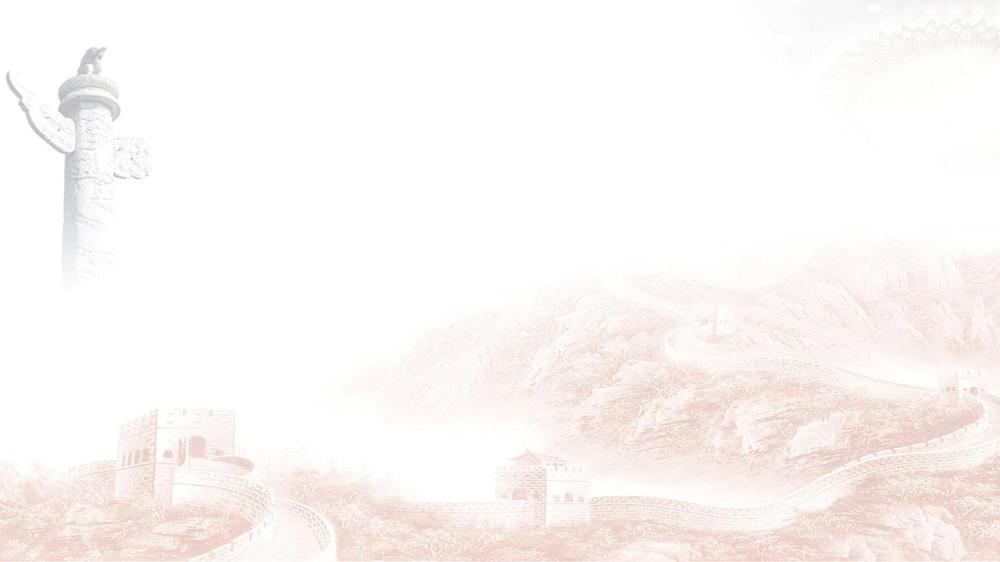 主动公开政府信息情况
张店区信访局2020年度政府信息公开工作的依申请公开情况如何？
在依申请公开方面，畅通多种申请接受渠道，对收到的信息公开申请，根据有关规定及时作出处理和答复。
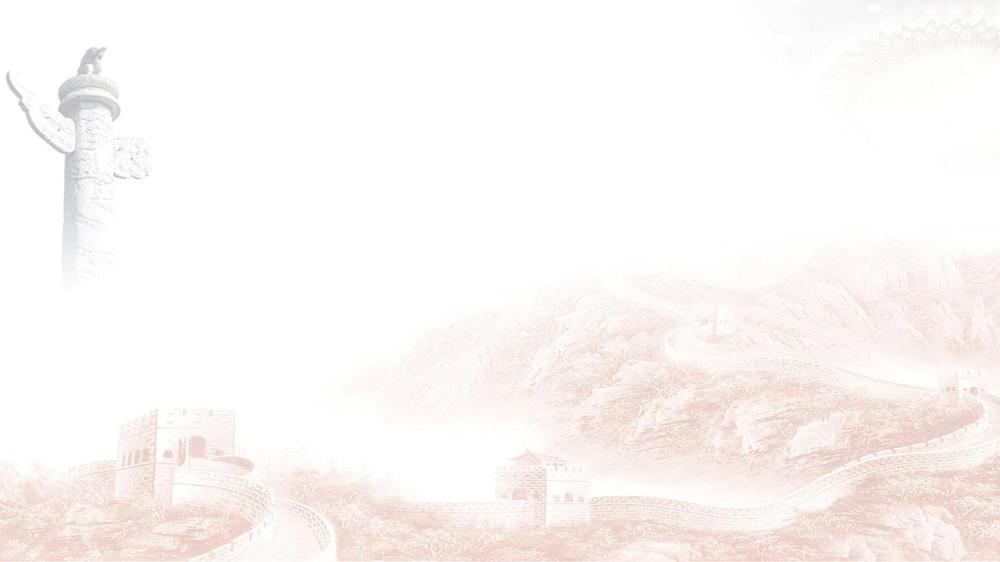 收到和处理政府信息公开申请情况
张店区信访局2020年度政府信息公开工作的渠道有哪些？
目前我局政府信息公开的主要渠道有区政府门户网站的“政府信息公开”专栏、《张店信息》、《张店通讯》、《张店新闻网》及局信息宣传栏等。
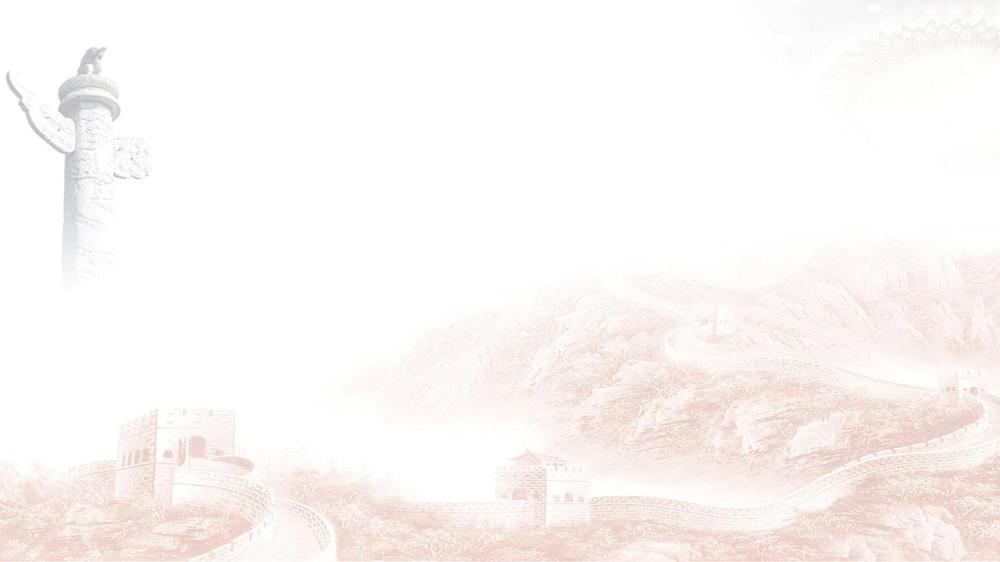 政府信息公开行政复议、行政诉讼情况